SETTING PRAKTIK PEKERJAN SOSIAL DI RUMAH SAKIT I
Puspitasari Nurul D P, S.Tr.Sos, Sp.P.S.P.D
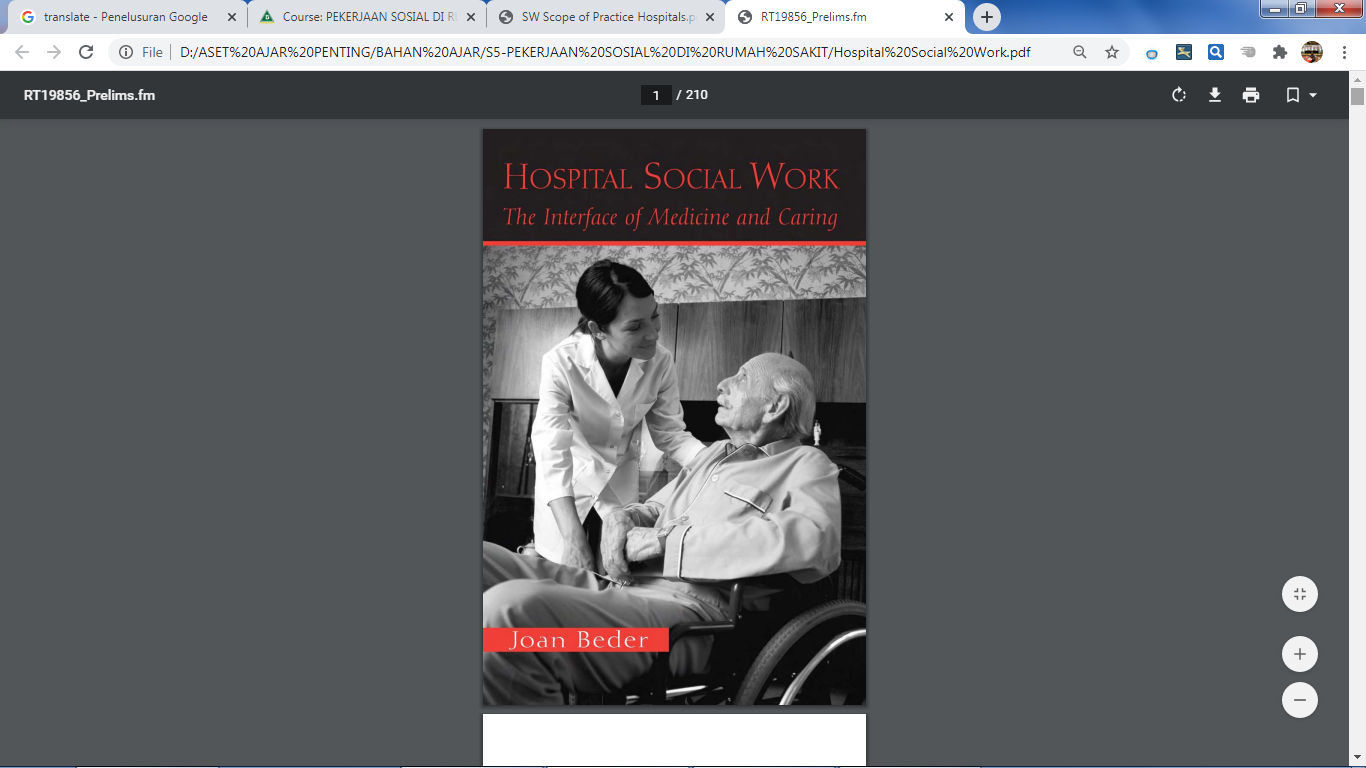 Pembulatan
Pekerja sosial rumah sakit memberikan layanan langsung kepada pasien dan keluarga / pengasuhnya (termasuk orang penting lainnya) yang bertujuan untuk meminimalkan dampak negatif penyakit dan rawat inap.

Peran pekerja sosial rumah sakit adalah untuk meningkatkan fungsi sosial dan emosional melalui intervensi yang ditargetkan dan mobilisasi layanan dan dukungan.
Intervensi Pekerja Sosial Dalam Konteks Lingkungan Sosial Dan Hubungan Pasien:
mengenali efek/ permasalahan psikologis keluarga, sosial, ekonomi dan budaya faktor penentu kesehatan dan kesejahteraan 

komitmen terhadap hak asasi manusia dan keadilan sosial, pekerja sosial mengadvokasi hak-hak pasien dan keluarga/pengasuhnya, melawan diskriminasi, pengucilan dan pelecehan yang bisa mereka alami

fokus mereka pada perawatan yang berpusat pada pasien, pekerja sosial menawarkan kontribusi unik untuk sistem rumah sakit di menyediakan layanan untuk memenuhi multidimensi kebutuhan pasien dan keluarga/pengasuhnya.
Teori Five Stages of Dying That Terminally Ill dari Elizabeth Kubler Ross
Tahap ke 1 penolakan

Reaksi penolakan terhadap kenyataan penyakit yang dideritanya, reaksi awal seperti “ ini tidak mungkin” “ini pasti kesalahan” reaksi ini merupakan akibat dari kesadaran bahwa kematian segera akan terjadi.
Teori Five Stages of Dying That Terminally Ill dari Elizabeth Kubler Ross
Tahap ke 2 gusar/marah

Pasien membenci kenyataan bahwa dia akan segera meninggal, sedangkan orang lain masih tetap dapat hidup dan sehat. Pada tahap ini pasien akan marah pada Tuhan, pada diri sendiri. pasien juga akan menyalahkan semua orang dari mulai dokter, rumah sakit, perawat, Pasien akan menunjukkan sikap bermusuhan.

Pada tahap ini pasien membutuhakan seseorang yang menaruh perhatian besar padanya, mencurahkan waktu dan pengertiannya hal ini biasanya akan mengurangi kemarahan terhadap kenyataan hidupnya.
Teori Five Stages of Dying That Terminally Ill dari Elizabeth Kubler Ross
Tahap ke 3 tawar menawar

Pada tahap ini pasien mulai dapat menerima keadaan penyakitnya, tetapi mencoba untuk berjuang dan melakukan tawaran ( biasanya pada Tuhannya).

Pada tahap ini proses psikologi yang dirasakan biasanya berhubungan dengan kesalahan-kesalahannya. Oleh karena itu pendekatan pada segi agama akan sangat menolong dan merupakan suatu bentuk konseling pada seseorang yang merasa bahwa kematiannya tidak mungkin dapat dihindari
Teori Five Stages of Dying That Terminally Ill dari Elizabeth Kubler Ross
Tahap ke 4 depresi

Pada tahap ini pasien merasa bahwa keadaan terburuk dalam hidupnya akan dia alami dan itulah kenyataan. 

Bagian pertama dari tahap ini adalah ketika pasien berduka dan tidak mau melakukan sesuatu apapun, rasa kehilangan semangat. Dalam beberapa kasus biasanya perlu untuk melibatkan pertolongan dari anggota keluarga untuk membuat rencana yang realistis dan menolong pasien untuk merealisasikan hal-hal yang sangat penting dan berarti yang belum diselesaikannya. 

dia mampu memberi ketenangan kepada pasien dengan kehadirannya.
Teori Five Stages of Dying That Terminally Ill dari Elizabeth Kubler Ross
Bagian kedua dari tahap ini dimana pasien memasuki tahap dukacita atau kesedihan yg mendalam karena tidak dapat mengelak lagi dari kematian. Pasien tidak melihat kemungkinan lain dari keadaannya. Selama bagian ini pasien biasanya akan berdiam diri dan tidak suka menerima kunjungan. Pada tahap ini pasien dalam proses merasa kehilangan segalanya. 

Pada tahap ini sebaiknya pasien selalu ditemani walaupun tidak untuk membicarakan penyakitnya tetapi dia mampu memberi ketenangan kepada pasien dengan kehadirannya.
Teori Five Stages of Dying That Terminally Ill dari Elizabeth Kubler Ross
Tahap ke 5 penerimaan

Diilustrasikan bahwa pada tahap ini bukan merupakan tahap bahagia tetapi tidak juga ketidakbahagiaan. 

Pasien menerima kenyataan dan pasrah diri atau tawakal. Pada tahap ini pasen tidak tertarik untuk menerima kunjungan tamu untuk aktif berkomunikasi. Komunikasi dengan konselor akan lebih disukai dan lebih kepada perlakuan dan bukan kata-kata.
Pengantar
Pekerja sosial profesional dipekerjakan di berbagai pengaturan rumah sakit termasuk publik dan pribadi, baik akut maupun subakut, metropolitan, regional dan pedesaan.
 
Pekerja sosial bekerja dengan anak-anak, orang dewasa, keluarga dan komunitas di berbagai unit dan area khusus
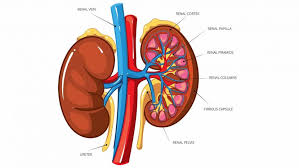 The Renal Social Worker
Penyakit ginjal stadium akhir (ESRD) adalah penyakit kronis yang mengancam jiwa di dimana ginjal berhenti berfungsi: mereka tidak dapat mengeluarkan limbah, memusatkan urin, dan mengatur elektrolit dalam tubuh. 

Manusia memiliki dua ginjal yang masing-masing berukuran sebesar kepalan tangan orang dewasa dan beratnya sekitar sepertiga pon. Organ-organ ini terletak di kedua sisi tulang belakang. 

Ginjal bekerja untuk menjaga agar tubuh bebas dari limbah. Sebagai tambahan, mereka mengatur produksi sel darah merah, mengatur tekanan darah, dan mengontrol keseimbangan kimiawi dan cairan tubuh.
The Renal Social Worker
Ketika ginjal berfungsi normal, darah mengalir dari jantung ke ginjal dan melalui tubuh. Ginjal menyaring produk limbah yang dikeluarkan melalui urin. 

Ketika ginjal tidak berfungsi secara memadai, untuk mempertahankan hidup pasien harus menjalani transplantasi, untuk mengembalikan fungsi yang dilakukan oleh ginjal yang gagal.

ESRD disebabkan oleh penyakit atau trauma yang merusak ginjal dan merusak fungsinya. Meski ada dua ginjal, itu memungkinkan memiliki fungsi ginjal yang memadai hanya dengan satu ginjal.
The Renal Social Worker
Tahap krisis adalah saat pasien pertama kali menyadari dirinya memiliki gejala, saat diagnosis, pengobatan awal, dan tindak lanjut dimulai.

Ini adalah masa stress, kecemasan, dan ketakutan saat pilihan pengobatan dimulai untuk terungkap; pada saat yang sama, masalah fisik muncul dan penyesuaian terhadapnya menekan pasien. 

Tahap kronis terjadi setelah diagnosa awal dan pengobatan, sekaligus pasien dan keluarga mulai menyadari kenyataan bahwa ini adalah jangka panjang berdampak pada kemampuan mereka untuk mengontrol kualitas hidup tantangan bagi pasien
The Renal Social Worker
Secara umum, merawat seseorang dengan penyakit kronis sangat mempengaruhi psikologis pengasuh dan kesejahteraan fisik. 

Tingkat kelelahan dan tekanan mengharuskan pengasuh memikul tanggung jawab. 

Pengasuh harus menghadapi kerasnya pengobatan: memastikan pasien mendapatkan pengobatan, membuat perawatan akomodasi untuk diet dan pembatasan cairan, berurusan dengan masalah akomodasi finansial dan emosional
The Renal Social Worker
The Council of Nephrology Social Workers of the National Kidney Foundation (2002) menjelaskan peran pekerja sosial nefrologi:
Pelayanan pekerjaan sosial nefrologi mendukung dan memaksimalkan fungsi psikososial dan penyesuaian penyakit ginjal kronis pasien dan keluarganya. 

Pekerja sosial nefrologi merupakan bagian dari tim interdisipliner dan memberikan kolaborasi dengan anggota tim lain untuk membantu mereka memahami faktor biopsikososial yang dapat berdampak pada hasil pengobatan.
The Renal Social Worker
Pekerja sosial diposisikan untuk melihat pasien dalam berbagai sistem sosial dan berfungsi dari perspektif orang-dalam-lingkungan. 

Pekerja sosial dalam intervensi komunitas dapat melibatkan sumber daya komunitas atas nama pasien, dengan demikian meringankan beban hidup dengan dialisis dan mendorong fungsi yang lebih mandiri. Koneksi sumber daya ini termasuk keuangan dukungan, transportasi, dan peralatan yang dibutuhkan (Frank et al., 2003).
The Renal Social Worker
Mungkin peran paling kritis dari pekerja sosial adalah sebagai manajer kasus dan penyelenggara pendidikan untuk pasien dan keluarga. 

Sebagai manajer kasus, pekerja sosial mengatur layanan, memantau bidang masalah, dan konseling sesuai kebutuhan untuk memaksimalkan dan mengoptimalkan fungsi pasien. 

Biasanya, pekerja sosial diberi tugas untuk menangani pasien terlihat secara teratur selama kunjungan dialisis.
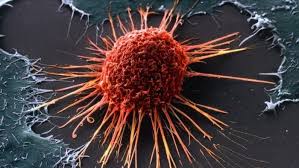 Oncology Social Work
Kanker adalah sekelompok penyakit yang ditandai dengan pertumbuhan yang tidak terkendali dan penyebaran sel abnormal. 

Hampir setiap keluarga akan memiliki setidaknya satu anggota di setiap generasi

Kanker terjadi bila ada sel di dalam tubuh bermutasi ke keadaan abnormal dan mulai berkembang biak secara tak terkendali. Jika penyebaran sel yang bermutasi tidak dihentikan atau dikendalikan, itu bisa mengakibatkan kematian.
Oncology Social Work
Biasanya, sel kanker mulai tumbuh pada suatu organ tubuh dan, jika tidak diobati atau jika pertumbuhan kanker (tumor) tidak diangkat, metastasis dapat terjadi.

Metastasis berarti sel kanker dari tempat aslinya telah pecah dan berjalan melalui tubuh dalam aliran darah atau limfatik sistem dan sel kanker telah menyebar ke organ lain di mana baru tumor bisa tumbuh.
Oncology Social Work
Ada tiga pengobatan dasar untuk kanker: pembedahan, radiasi, dan kemoterapi. 

Kebanyakan penderita kanker akan menjalani beberapa jenis operasi, karena ia menawarkan peluang terbesar untuk menyembuhkan kanker lokal. 

prosedur pembedahan dirancang untuk mengangkat tumor kanker dan jaringan di sekitarnya untuk mencegah penyebaran seluler dari situs aslinya.
Oncology Social Work
Perawatan radiasi menggunakan aliran partikel berenergi tinggi, atau gelombang, untuk menghancurkan atau merusak sel kanker.  

Pengobatan menargetkan sel kanker untuk mengirimkan tegangan tinggi ke sel, memecah DNA di dalam sel untuk mencegah pertumbuhan dan pembelahan lebih lanjut.
Oncology Social Work
Kemoterapi, bentuk umum lainnya dari perawatan pasca bedah, adalah pemberian bahan kimia atau obat-obatan tertentu, biasanya secara intravena, ke aliran darah pasien kanker. Itu juga dapat diberikan melalui suntikan atau dalam bentuk pil. Obat yang digunakan dalam kemoterapi sangat kuat seringkali menimbulkan efek samping yang tidak menyenangkan bagi penderita.

Banyak pasien kehilangan rambutnya, timbul luka di mulut dan kulit, mengembangkan bentuk anemia yang mengakibatkan kelelahan, dan pengalaman mual, muntah, dan sakit perut.
Oncology Social Work
Blum (1993) mengemukakan prinsip-prinsip dasar intervensi pekerjaan sosial onkologi:

• Intervensi pekerjaan sosial harus didasarkan pada pemahaman tentang diagnosis kanker spesifik dan rencana perawatan pasien, juga sebagai situasi emosional, keuangan, dan sosial pasien.
• Pekerja sosial harus menyediakan diri; beberapa pasien enggan mencari layanan, jadi aksesibilitas memfasilitasi koneksi.
Oncology Social Work
Layanan pekerjaan sosial dirancang untuk membantu pasien dan keluarga merasa lebih bisa mengendalikan situasi dan kurang merasa tidak berdaya. Intervensi harus fokus pada membantu orang mengatasi masalah medis, emosional, dan masalah sosial yang mereka hadapi di berbagai titik dalam pengalaman kanker.

Populasi pasien kanker yang beragam - bervariasi menurut ras, usia, status sosial ekonomi, pendidikan, dan tahap perkembangan – miliki kebutuhan yang bervariasi dari waktu ke waktu. Pekerja sosial harus mengerti variabel-variabel ini dan peka terhadapnya.
TERIMA KASIH 
ATAS ATENSINYA!